ORIENTAÇÕES:

RT estadual: Customizar slide de título para SES ou SMS
Integração e Comunicação entre APS e AAEOficina de Planejamento XXX
Atividades
ORIENTAÇÕES:



Fonte de sub-título: calibri 28 - cor do marcador
Corpo do texto: calibri 22 – roxo
Manter os marcadores
Máximo cinco tópicos por slide
Tópicos alinhados à esquerda
Painel de atividades
1. Monitoramento do plano de ação
ORIENTAÇÕES:



Fonte de sub-título: calibri 28 - cor do marcador
Corpo do texto: calibri 22 – roxo
Manter os marcadores
Máximo cinco tópicos por slide
Tópicos alinhados à esquerda
Monitoramento do plano de ação
Status das ações do plano de ação pactuado na etapa preparatória

Apresentação das atividades realizadas: cumprimento do prazo, conformidade com o planejado, avaliação de resultados ou produto elaborado e registro.

Identificar ações não realizadas, parcialmente ou totalmente: discutir a justificativa do não cumprimento do prazo, investigar possíveis fatores causais, confirmar necessidade da ação e definir novo prazo.
ORIENTAÇÕES:

RT estadual: Customizar slides com plano de ação local
Monitoramento do plano de ação
2. Apresentação da Etapa 5
ORIENTAÇÕES:



Fonte de sub-título: calibri 28 - cor do marcador
Corpo do texto: calibri 22 – roxo
Manter os marcadores
Máximo cinco tópicos por slide
Tópicos alinhados à esquerda
Apresentação da Etapa 5
Objetivo da atividade:  Compreender a proposta da etapa de forma global, identificando ações operacionais da gestão e necessidades para o processo de tutoria.

É importante que o grupo condutor compreenda a etapa proposta, sinta-se seguro das atividades e tenha clareza dos próximos passos que serão planejados, operacionalizados e monitorados.

Após conhecer a etapa, revisitar processos importante para execução da etapa vigente.
ORIENTAÇÕES:

Fonte de sub-título: calibri 28 - cor do marcador
Corpo do texto: calibri 22 – roxo
Manter os marcadores
Máximo cinco tópicos por slide
Tópicos alinhados à esquerda
A temática da Etapa 5 do PlanificaSUS é: “Integração e Comunicação entre Atenção Primária à Saúde e Atenção Ambulatorial Especializada.”
ORIENTAÇÕES:

Fonte de sub-título: calibri 28 - cor do marcador
Corpo do texto: calibri 22 – roxo
Manter os marcadores
Máximo cinco tópicos por slide
Tópicos alinhados à esquerda
Objetivos e competências esperadas
A Etapa 5 tem como objetivo promover a integração entre APS e AAE baseada no cuidado centrado na pessoa, coordenação e compartilhamento deste cuidado de forma segura.
ORIENTAÇÕES:

Fonte de sub-título: calibri 28 - cor do marcador
Corpo do texto: calibri 22 – roxo
Manter os marcadores
Máximo cinco tópicos por slide
Tópicos alinhados à esquerda
Etapa 5 - Integração e Comunicação entre APS e AAE
Destaques da APS
Macroprocessos de atenção às condições crônicas não agudizadas, enfermidades e pessoas hiperutilizadoras, principal elo de integração entre a APS e AAE
Coordenação do cuidado e macrofunção de regulação da APS

Destaques da AAE
Maprocessos educacional e supervisional da AAE

Tudo isso para que a integração e a comunicação entre esses pontos de atenção não fiquem mais só no papel ou apenas na intenção.
ORIENTAÇÕES:

Fonte de sub-título: calibri 28 - cor do marcador
Corpo do texto: calibri 22 – roxo
Manter os marcadores
Máximo cinco tópicos por slide
Tópicos alinhados à esquerda
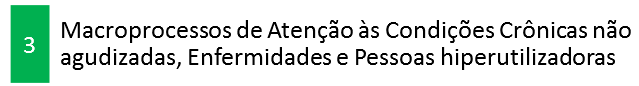 Macroprocessos relativos aos principais fatores de risco proximais e aos fatores individuais biopsicológicos:
gerenciamento das condições crônicas prioritárias
estratificação de riscos
elaboração e monitoramento dos planos de cuidado
autocuidado apoiado
gestão de caso
novos formatos da clínica: atenção contínua, atenção compartilhada a grupo
matriciamento entre especialistas e generalistas
educação permanente dos profissionais de saúde
educação em saúde: grupos operativos e educação popular, mapa de recursos comunitários
ORIENTAÇÕES:

Fonte de sub-título: calibri 28 - cor do marcador
Corpo do texto: calibri 22 – roxo
Manter os marcadores
Máximo cinco tópicos por slide
Tópicos alinhados à esquerda
Etapa 5 |  Integração e Comunicação entre APS e AAE
Integralidade do cuidado e Atenção centrada na pessoa
Compartilhamento e continuidade do cuidado
Elementos de integração
Atenção centrada na pessoa
WORKSHOP
5.1         OFICINAS TUTORIAIS       5.2
Segurança do paciente
Comunicação e informações clínicas
ORIENTAÇÕES:

Fonte de sub-título: calibri 28 - cor do marcador
Corpo do texto: calibri 22 – roxo
Manter os marcadores
Máximo cinco tópicos por slide
Tópicos alinhados à esquerda
ORIENTAÇÕES:

RT estadual: Customizar slides com dados locais de cada um dos itens elencados

Fonte de sub-título: calibri 28 - cor do marcador
Corpo do texto: calibri 22 – roxo
Manter os marcadores
Máximo cinco tópicos por slide
Tópicos alinhados à esquerda
Processos importante para execução da Etapa 5
Diretriz clínica estabelecida
Estratificação de risco das subpopulações
Status da carteira de serviços da AAE
Atenção contínua na AAE (formação da equipe e atividades assistenciais)
Ferramentas de integração do cuidado e comunicação da APS com AAE
3. Mobilização de recursos e atores para Etapa 5
ORIENTAÇÕES:

Fonte de sub-título: calibri 28 - cor do marcador
Corpo do texto: calibri 22 – roxo
Manter os marcadores
Máximo cinco tópicos por slide
Tópicos alinhados à esquerda
Mobilização de Recursos e Atores Etapa 5 APS e AAE
Objetivo da atividade: Organizar a mobilização de recursos e atores para operacionalização da etapa, tanto da APS quanto da AAE.

Pactuar o cronograma local e garantir proteção de agenda
Recursos físicos e tecnológicos necessários (modalidades: virtual, híbrido e presencial)
Identificar se as unidades participantes estão em conformidade
Identificar se as unidades participantes possuem tutores da unidade 
Organizar a qualificação dos atores necessários para apoiar o workshop e oficina tutorial a nível estadual, regional e municipal (tutores e RTs).
Mobilização de Recursos e Atores Etapa 5 APS e AAE
Pactuação de Cronograma Local
Mobilização de Recursos e Atores Etapa 5 APS e AAE
Pactuação de Cronograma Local
ORIENTAÇÕES:

RT estadual: Customizar slides com informações locais


Fonte de sub-título: calibri 28 - cor do marcador
Corpo do texto: calibri 22 – roxo
Manter os marcadores
Máximo cinco tópicos por slide
Tópicos alinhados à esquerda
Mobilização de Recursos e Atores Etapa 5 APS e AAE
4. Compartilhamento do cuidado e segurança do paciente
ORIENTAÇÕES:

Fonte de sub-título: calibri 28 - cor do marcador
Corpo do texto: calibri 22 – roxo
Manter os marcadores
Máximo cinco tópicos por slide
Tópicos alinhados à esquerda
Compartilhamento do cuidado e segurança do paciente
Objetivo da atividade: Levantamento do modelo atual para o compartilhamento do cuidado e troca de informações clínicas entre APS e AAE.
Diretriz clínica definida (linguagem comum)
Critérios de acesso definidos para o compartilhamento do cuidado
Critérios de acesso informados amplamente/formalizados/padronizados
Como é hoje o compartilhamento: via sistema, formulário, contato telefônico, etc
Existem momentos de integração entre APS e AAE (Macroprocesso educacional e supervisional – contrato e proteção de agenda)
Parâmetros de segurança da informação - LEI Nº 13.709, DE 14 DE AGOSTO DE 2018
Identificar padronizações necessárias - Plano de ação gestão
ORIENTAÇÕES:

RT estadual: Customizar slides com informações locais


Fonte de sub-título: calibri 28 - cor do marcador
Corpo do texto: calibri 22 – roxo
Manter os marcadores
Máximo cinco tópicos por slide
Tópicos alinhados à esquerda
Compartilhamento do cuidado e segurança do paciente
5. Análise local e plano de ação
Análise local e plano de ação
Objetivo da atividade:  Realizar a análise local para identificar, investigar e priorizar problemas e oportunidades de melhorias relacionadas a etapa. Construir plano de ação customizado a realidade local.

Situação atual
Análise (causa raiz)
Objetivo
Metas e indicadores